We invite you to watch our presentation
Zapraszamy do obejrzenia
Karolina Rudy, Piotr Rudy
English             Polish
Student
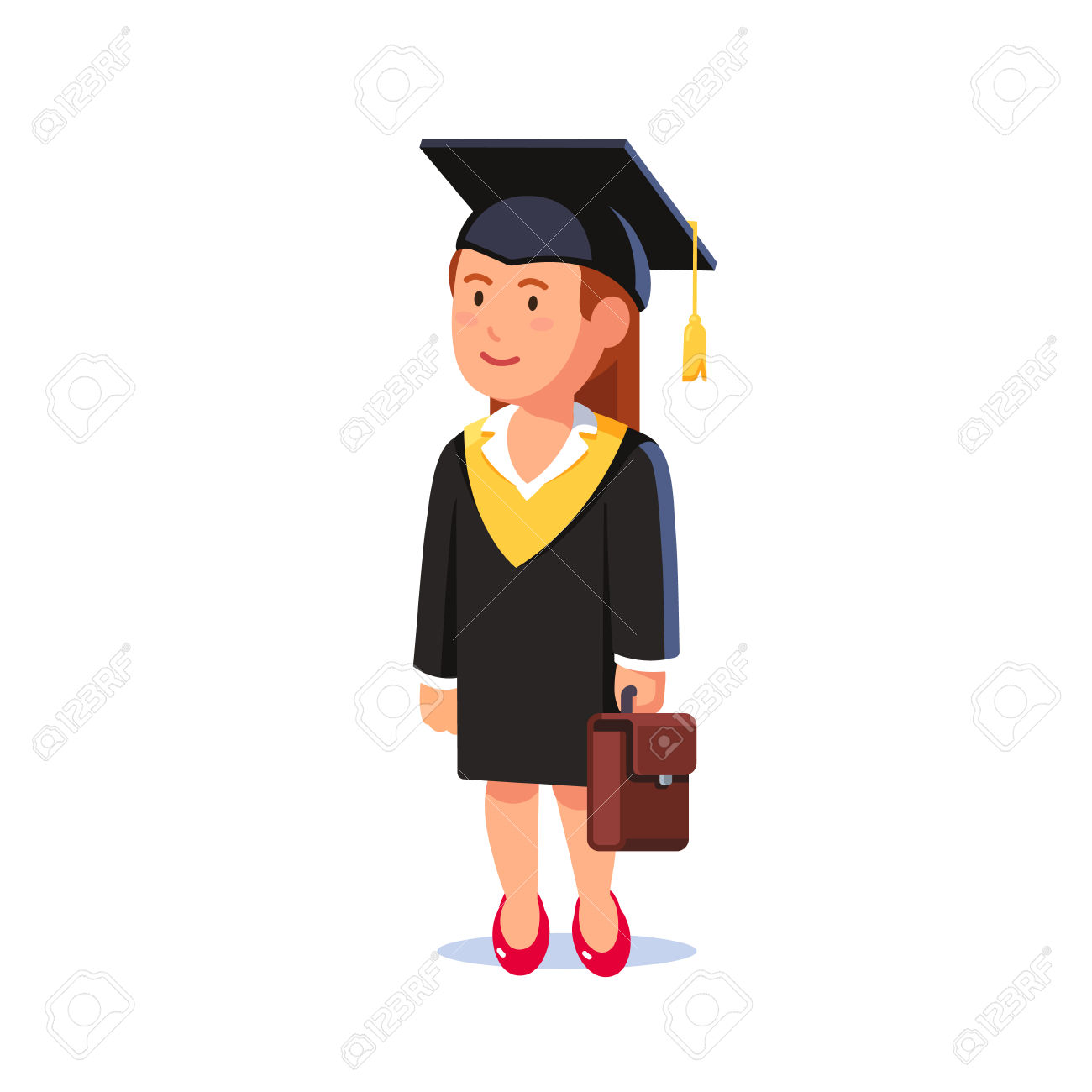 English             Polish
Hit -uderzenie
Hit
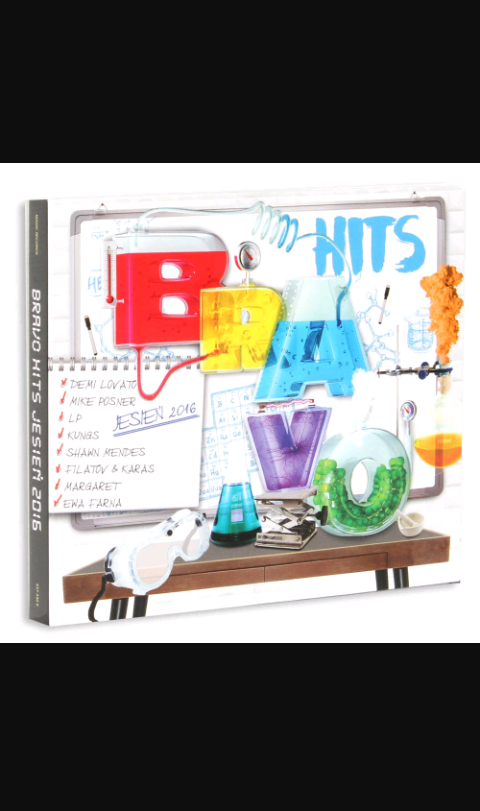 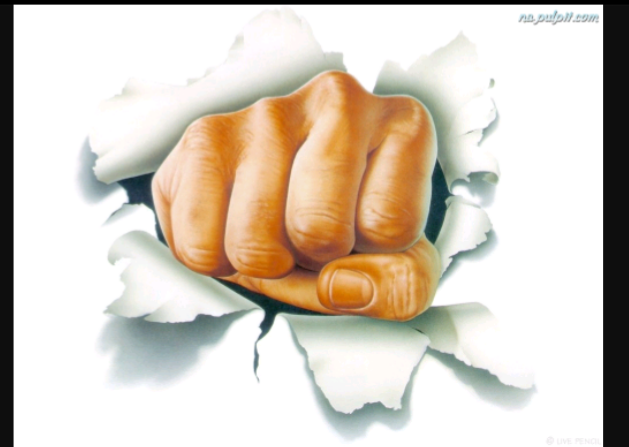 English            Polish
Koala
English             Polish
Radio
English             Polish
Komputer - computer
English             Polish
Zebra
English             Polish
Zero
0
English             Polish
Balloon
English             Polish
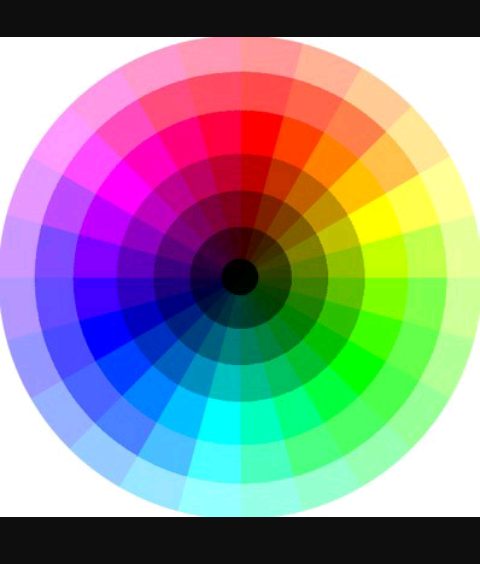 Colour - kolor
English            Polish
Hamburger
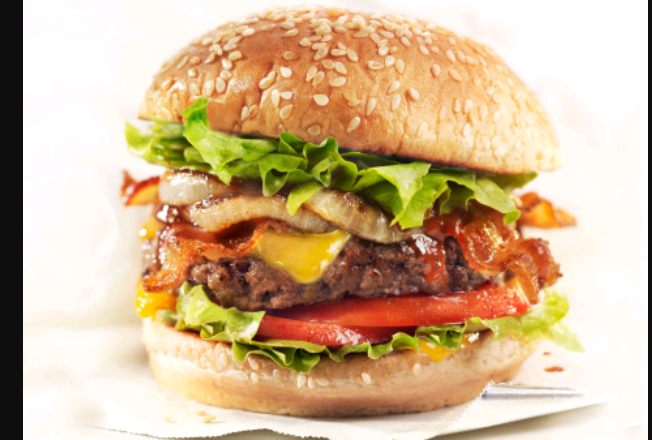 English             Polish
Yoghurt - jogurt
English             Polish
Fact
Fakt, racja
English             Polish
Kangaroo - kangur
Thanks you for your attention
Dziękujemy za uwagę